Спутники Земли.
Луна.
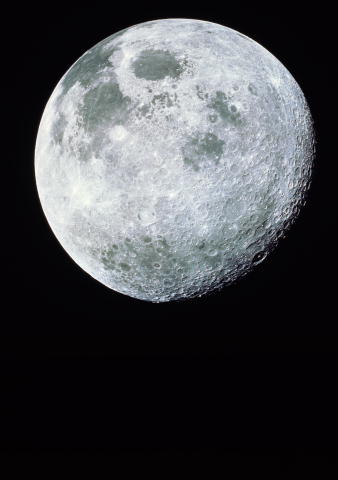 Луна - единственный  естественный спутник Земли.
Это тело шарообразной формы радиусом 1738 км. Масса Луны всего в 81 раз меньше массы Земли .Средняя плотность Луны равна 0,6плотности Земли, а ускорение свободного падения в 6 раз меньше  земного, т.е. на лунной поверхности предметы весят в 6 раз меньше ,чем на Земле. Солнечные сутки на Луне продолжаются синодический месяц (29,9 земных суток). На Луне нет воды в жидком состоянии и практически нет атмосферы. За лунный день, который длится около 15 земных суток, поверхность успевает нагреться до +130 С, а ночью охладиться до -170 С.
Невооруженным глазом на лунной поверхности различимы светлые и темные участки. На темные, относительно ровные области поверхности, названные “морями”,приходится 16,9% всей поверхности Луны. Более светлые гористые участки , так называемые “материки”, занимают оставшуюся поверхность и характеризуются наличием горных хребтов,кольцевых гор, кратеров.
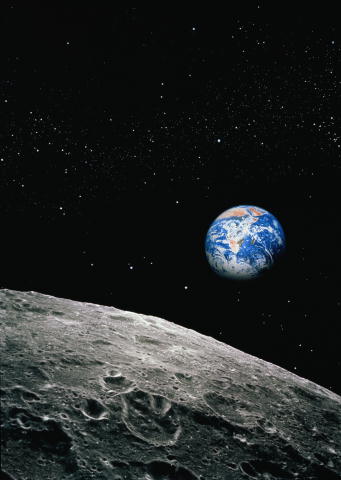 Первую подробную лунную карту составил в 1647 г. Польский астроном Ян Гевелий.
Самыми многочисленными образованиями на лунной поверхности являются кратеры.
Их размеры колеблются от микроскопических до более 100 км в диаметре .Кратер состоит из кольцевого вала и внутренней равнины. У большинства  “молодых” кратеров на дне возвышаются центральные горки.В полнолуние кратеры,имеющие метеоритное происхождение, можно видеть лучевые  системы- светлые полосы, радиально отходящие от кратера и тянущиеся на сотни километров.
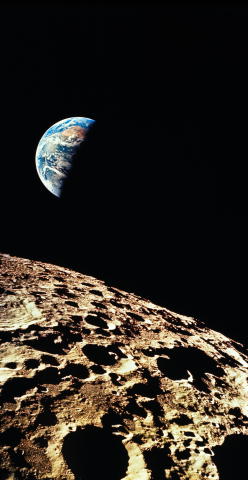 Крупные и средние кратеры названы в честь выдающихся ученых: Птолемей(146 км), Платон(100 км), Коперник (93 км), Тихо (85 км)
В 1959 г. Советским аппаратом  “Луна-3”  была впервые сфотографирована обратная, невидимая сторона Луны. Нил Армстронг и Эдвин Олдрин стали первыми людьми, ступившими на поверхность Луны  20 июля 1969г. Астронавты, находясь на Луне, могли видеть на ее небе нашу Землю. Американские космические корабли серии “Апполон” в течение последующих трех лет шесть раз доставляли в разные места Луны экспедиции(12 астронавтов занимались исследованиями в местах посадок, им удалось собрать более 360 кг лунных образцов).
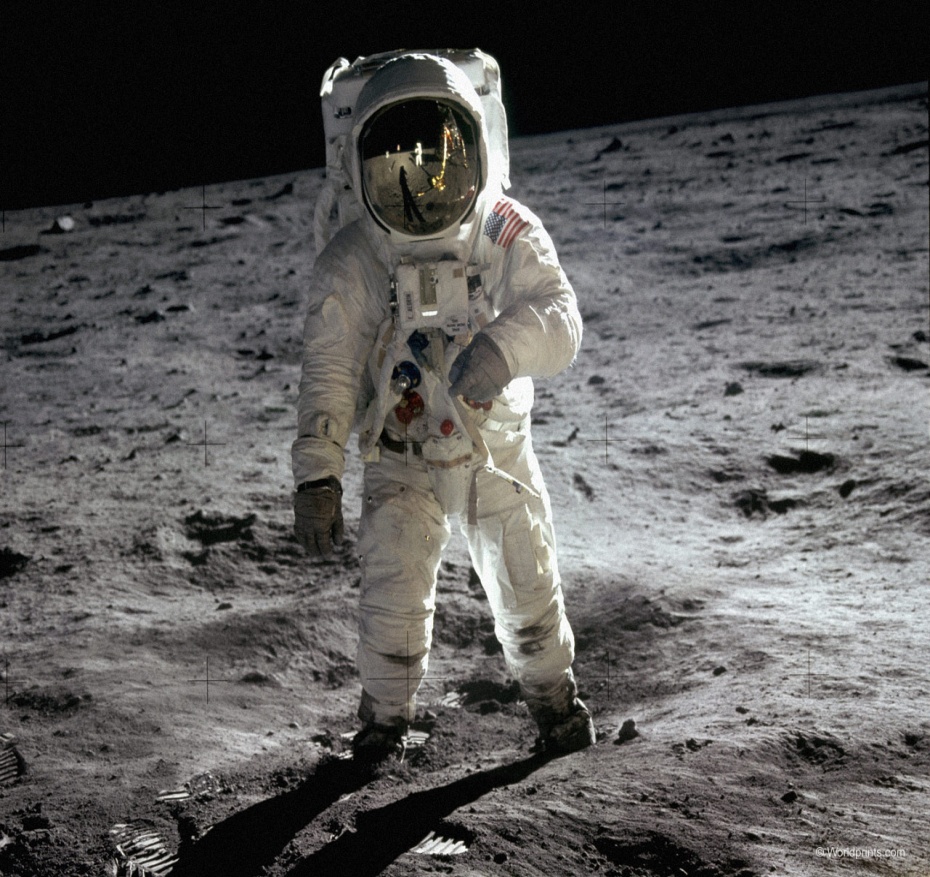 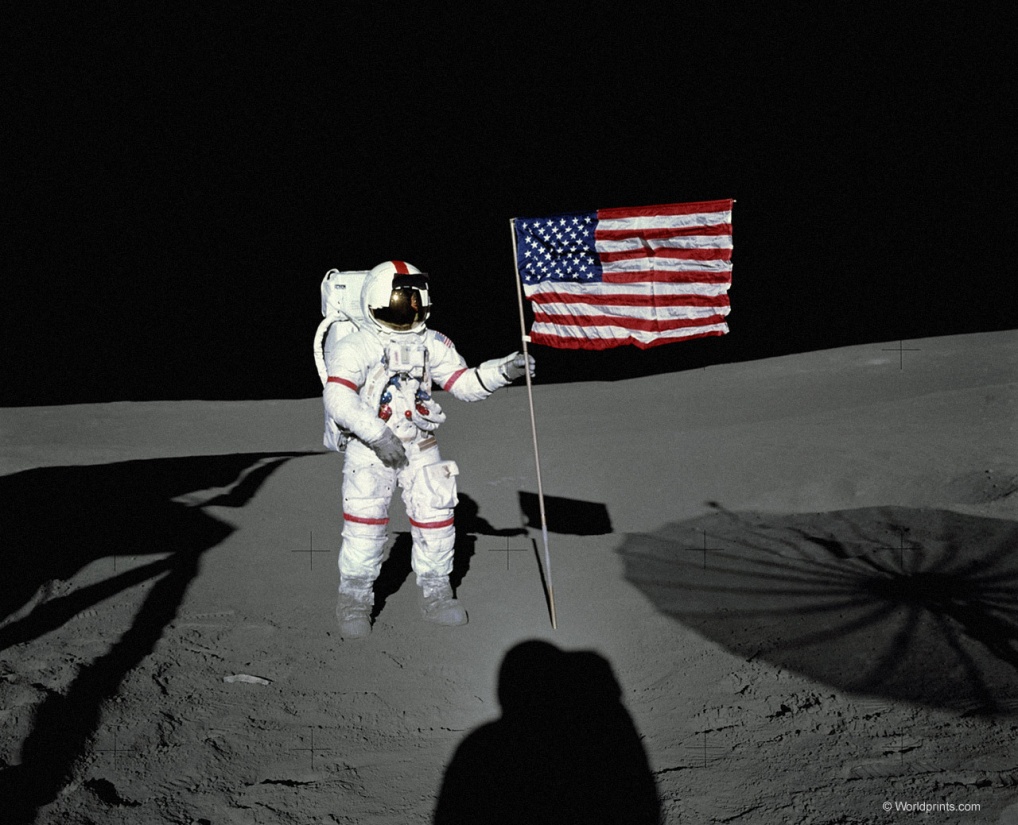 Поверхностный  слой естест-венного спутника Земли состоит из мелкообломочного материала- реголита и имеет толщину около 10 м.
В состав лунного реголита входят также стеклянные сферические микрочастицы. Дробление лунных пород происходит в основном из-за микрометеоритной бомбардировки и резких перепадов температуры. Реголит обладает малой плотностью  и очень низкой теплопроводностью, поэтому уже на глубине около 1 м колебания температуры практически не ощутимы.
Существует несколько гипотез образования Луны.
Луна образовалась вместе с Землей из одной планетезимали.
Земля могла разделиться на две части и что впадина Тихого океана- это “яма”,оставшаяся после того, как Луна вырвалась из Земли.
Луна в свое время могла быть захвачена Землей.
Луна образовалась путем объединения крошечных камешков, обращавшихся вокруг Земли 4,5 млрд лет назад.
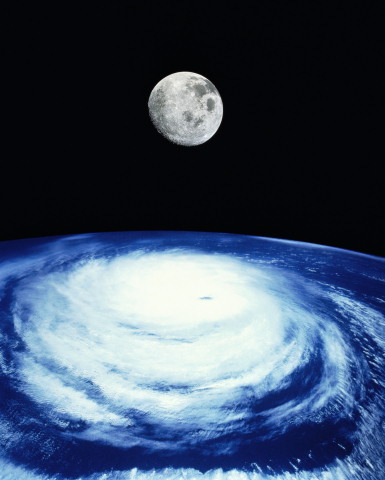 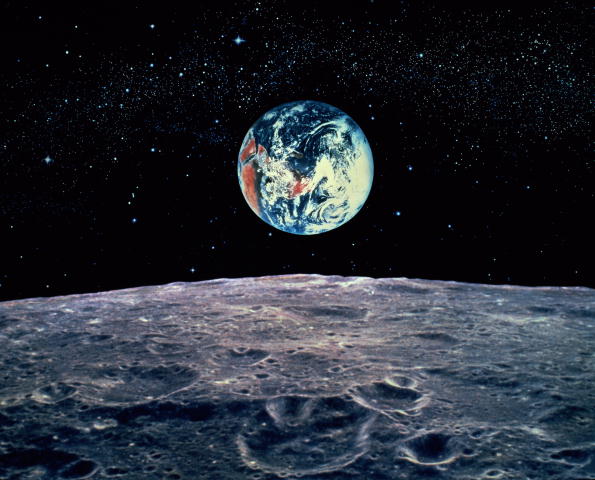 Конец
Подготовила  презентацию Лапсова Екатерина Сергеевна ,учащаяся 11”Б” класса 26 школы г. Орша